F# Type ProvidersCompile-time meta-programming for the information-rich worldPart 1 - Overview
Don Syme, Microsoft Research, F# Community Contributor, @dsyme
Part 1 – Overview, Examples, MotivationPart II – A closer look at implementing a type provider
Generic Programming? Not reallyTheorems? NoStrongly Typed? Discuss
Proposition 1The world is information-rich
The Information Revolution
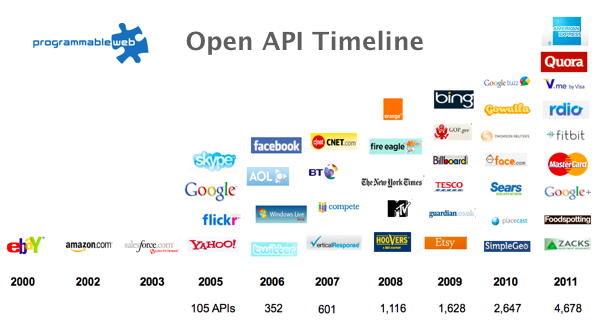 Proposition 2Modern programming is intenselyinformation-rich
Proposition 3Our languages are information-sparse
Proposition 4This is a problem(especially for strongly-typed languages)
The developer’s perspective
Languages do not integrate information
Non-intuitive
Not simple
Disorganised
Static
High friction
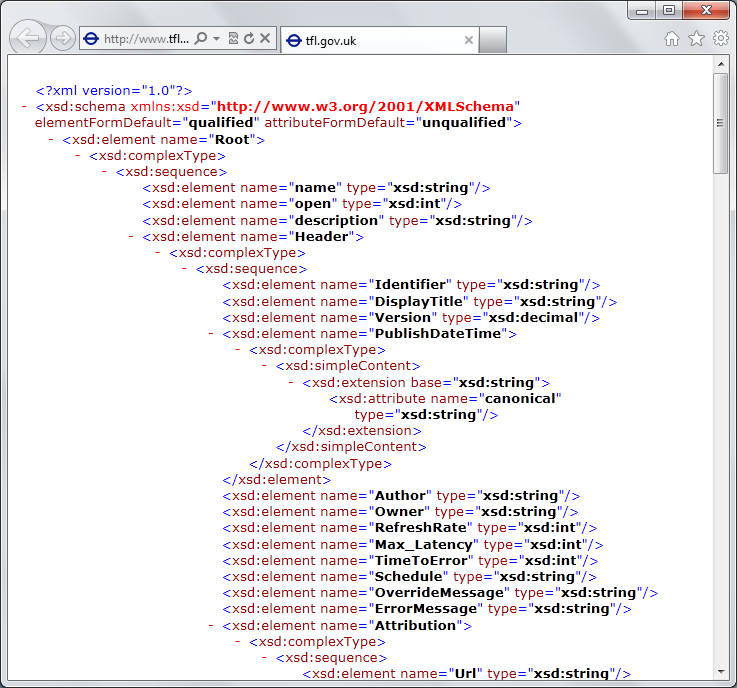 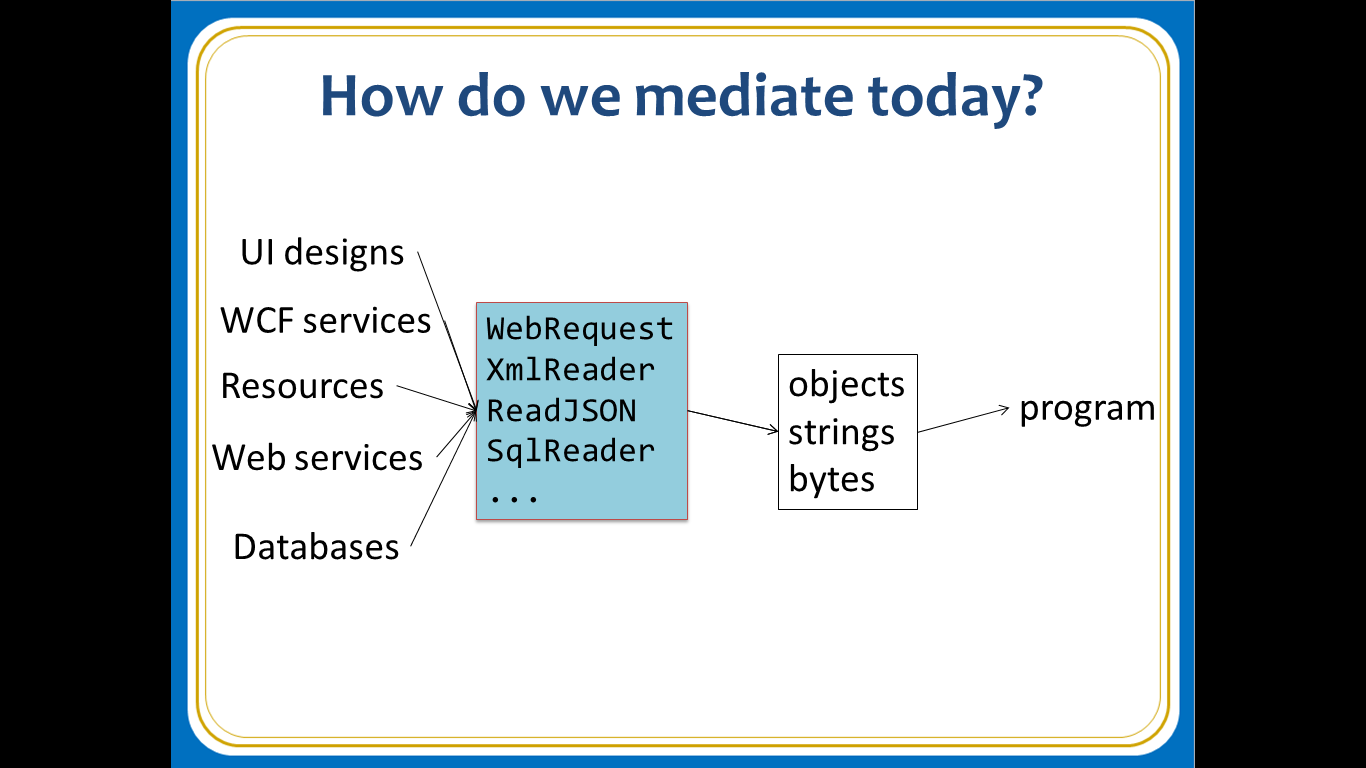 We need to bring information into the language…At internet-scale, strongly tooled, strongly typed
Paradigm Locator
Paradigm Locator
A major search is on!

make statically typed langs more dynamic

make dynamically typed langs more static

apply modertated static typing much more broadly
A bit about F#...
F# is Open SourceF# is Cross Platform
fsharp.org
fsharp.org/use/mac
fsharp.org/use/linux
fsharp.org/use/android
fsharp.org/use/ios
fsharp.org/use/gpu
fsharp.org/use/windows
fsharp.org/use/freebsd
F# 4.0✔ True shift to cross-platform open engineering✔ Long laundry list of language items✔ Normalized core library✔ Type providers more powerful✔ Better debugging, tooling, performance✔ ~20% compiler perf improvement✔ much more…
The F# Compiler – 300+ Pull Requests and risingWhere to Contribute?See fsharp.github.io
The F# Language Design Processfslang.uservoice.com
Learn more
fsharp.org
F# and objects
Embrace objects, make them fit with the expression-oriented typed functional paradigmespecially for interop and software engineering purposesbut not embrace full “object-orientation”
F# - Objects + Functional
type Vector2D (dx:double, dy:double) =

   let d2 = dx*dx+dy*dy

   member v.DX = dx
   
   member v.DY = dy
   
   member v.Length = sqrt d2
   
   member v.Scale(k) = Vector2D (dx*k, dy*k)
Inputs to object 
construction
Object internals
Exported properties
Exported method
Objects
Constructed Class Types
type ObjectType(args) = 
    let internalValue = expr
    let internalFunction args = expr
    let mutable internalState = expr
    member x.Prop1 = expr
    member x.Meth2 args = expr
Object Expressions
{ new IObject with 
    member x.Prop1 = expr
    member x.Meth1 args = expr }

{ new Object() with 
    member x.Prop1 = expr
    interface IObject with
      member x.Meth1 args = expr
    interface IWidget with
      member x.Meth1 args = expr }
Object Interface Types
type IObject = 
  interface ISimpleObject
  abstract Prop1 : type
  abstract Meth2 : type -> type
Functional
Objects
Relatively Graceful Degradation
(some type annotations needed)
Relatively Graceful Degradation
(some type annotations needed)
Some combinations outlawed for sanity
An analysis (Simon Cousins, Energy Sector)
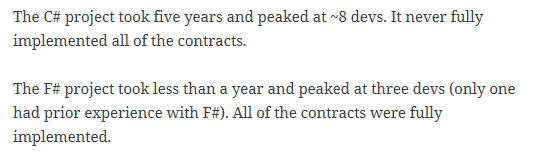 350,000
lines of C# OO
by offshore team
30,000
lines of robust F#, with 
parallel +more features
An application to evaluate the revenue due from Balancing Services contracts in the UK energy industry

http://simontcousins.azurewebsites.net/does-the-language-you-use-make-a-difference-revisited/
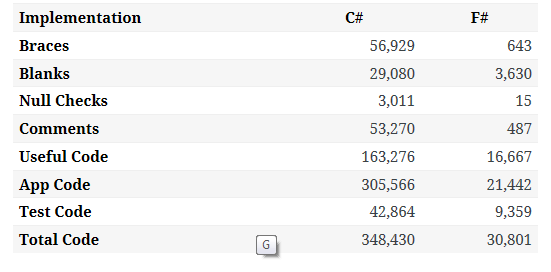 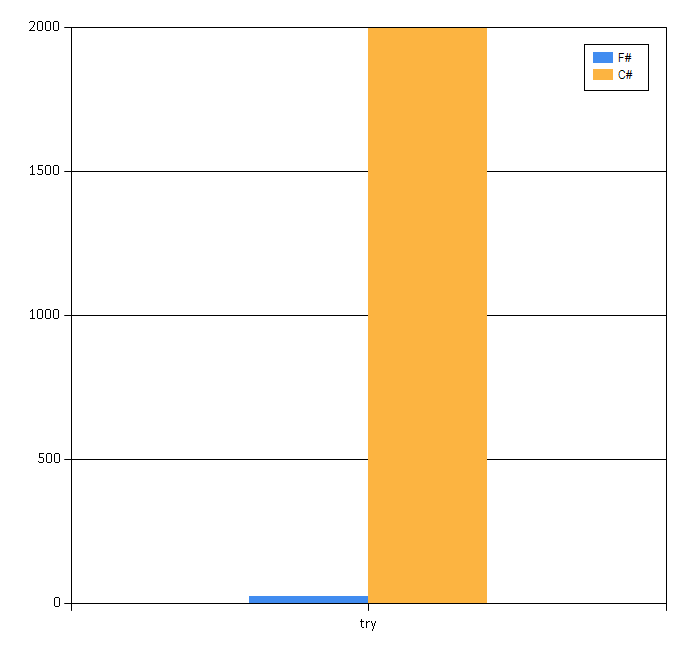 Back to the main topic…
We need to bring information into the language…At internet-scale, strongly tooled, strongly typed
Demo: F# to WorldBank
Walkthrough: JSON, XML, HTML Tables
A Type Provider is….“Just like a library”“A design-time component that computes a space of types and methods on-demand…”“An adaptor between data/services and the .NET type system…”“On-demand, scalable compile-time provision of type/module definitions…”
Theme #1On-Demand Type Environment = Internet Scalable
On-Demand Type Provision
let data = Freebase.GetDataContext()

1. Compiler/IDE requests metadata for symbol GetDataContext
Provider reports return type of FreebaseDataContext

		data.

2. Compiler/IDE requests contents of type FreebaseDataContext
Provider asks Freebase metadata service for top-level domains
Provider reports top-level domains of Freebase as properties of the type

		data.Society

3. Compiler/IDE requests metadata for symbol Society
...
Theme #2Many Data Sources, One Mechanism
Note: Language still contains no dataOpen architectureYou can write your own type provider
A different kind of meta-programmingLazy, on-demand generation of nominal object type definitions by compiler pluginsVery limited parameters and computation in the languagePlugins, not macros
http://fsharp.github.io/FSharp.Data/images/csv.gif http://fsharp.github.io/FSharp.Data/images/wb.gif
All your types are belong to us….
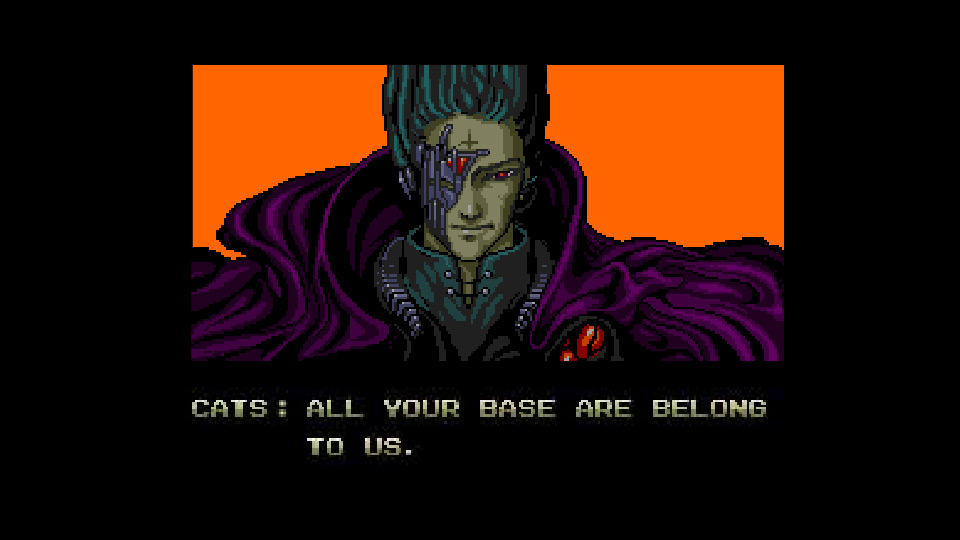 types
SQL #1
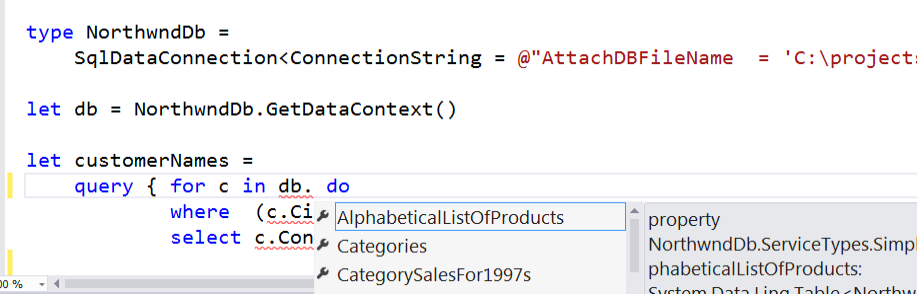 09/07/2015
40
SQL #2
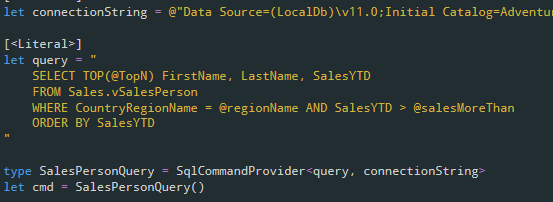 09/07/2015
41
CSV
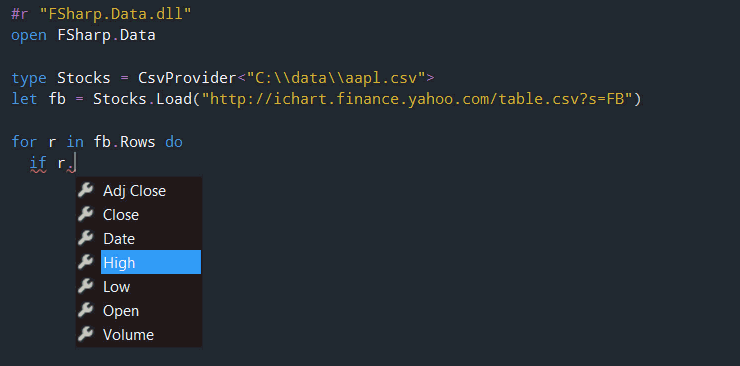 09/07/2015
42
JSON
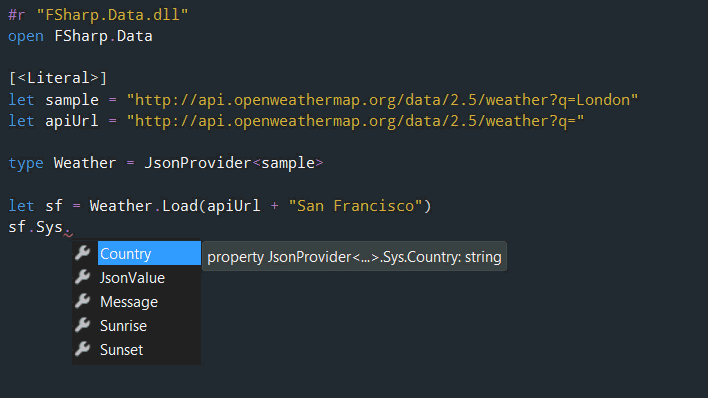 09/07/2015
43
XML
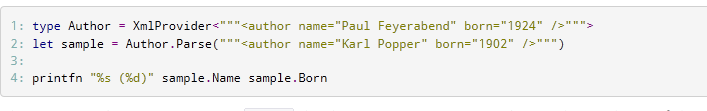 09/07/2015
44
Hadoop/Hive
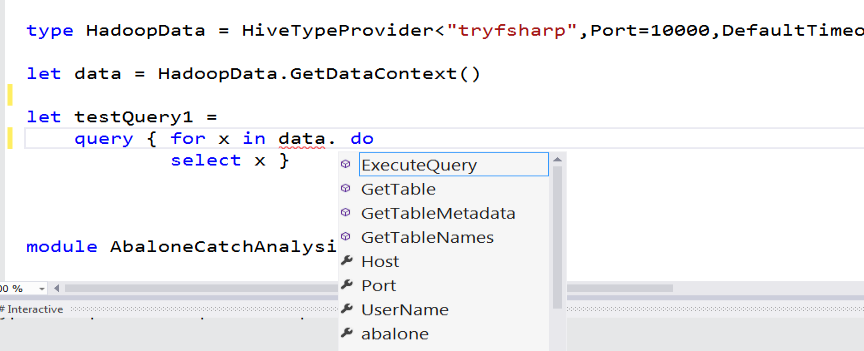 09/07/2015
45
Web APIs
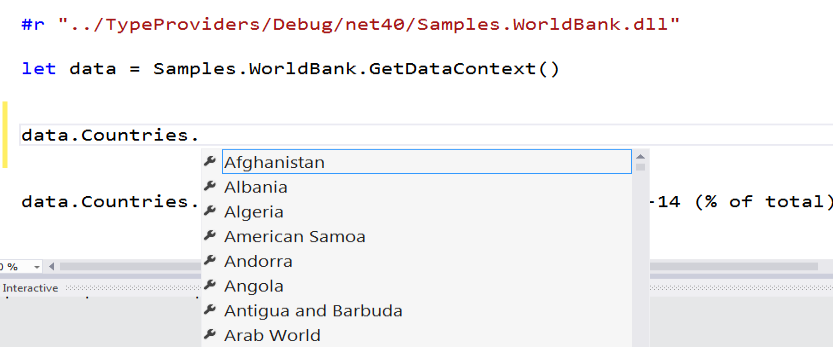 09/07/2015
46
Entity Graphs
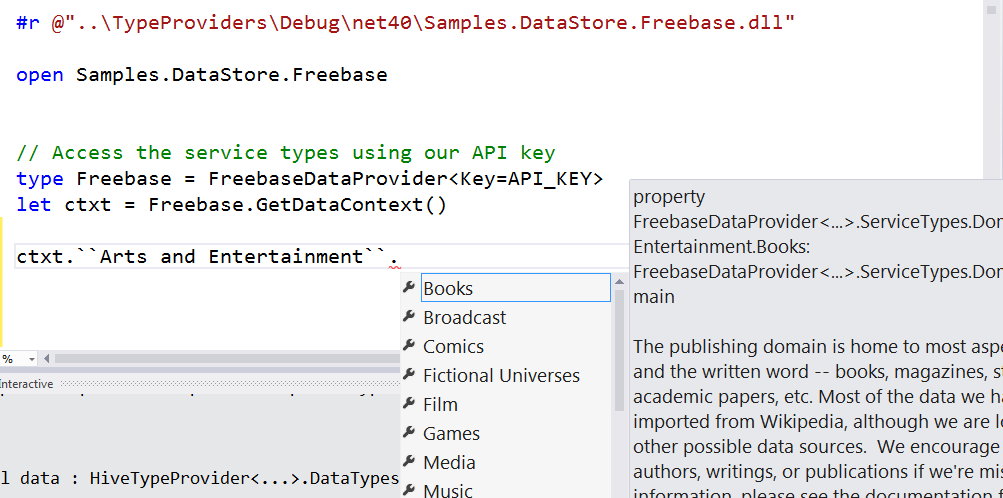 09/07/2015
47
WSDL
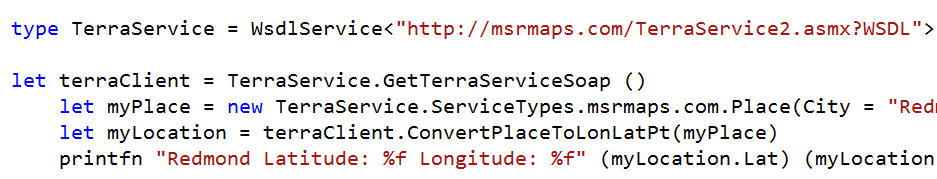 09/07/2015
48
R
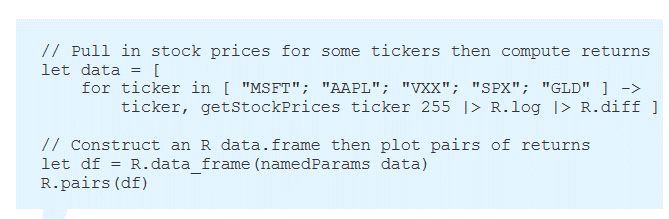 09/07/2015
49
FSharp.Data on GitHub
Theme #3Data and Types at Multiple Scales
Data at Multiple Scales
From Everything to Individuals
Data Scripters need to work with different granularities of schematization
data.AllEntites
data.Automotive.``Automobile Models``
data.Automotive.``Automobile Models``.Individuals.``Porsche 911``
Every stable entity can get a unique type
…Only a language that supports massively scalable metadata can operate at all these levels
Theme #4Programming Type Systems v. Information Space MetadataSynergy or Conflict?Examples: Types, Schema, Constraints, Units of Measure, Security Information, Documentation, Definition Locations, Help , Provenance, Privacy, Ratings, Rankings, Search…
Providing Units of Measure
If the metadata contains units…
via F#’s Units of Measure
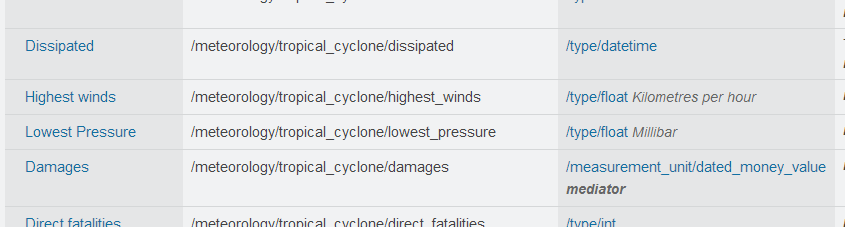 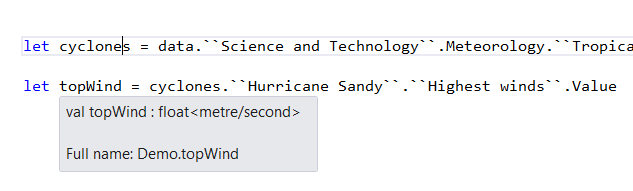 …then these can be projected into the programming language.
Theme #5Schema Change
Hard problem, some progress…
Theme #6Type Systems Encounter Reality
This is different…
“The idea of integrating internet-scale information services directly into the program's variable and type space is probably the most innovative programming language idea I’ve heard of in a decade”  (Jim Cordy, Queens U)

Perhaps, perhaps not…
But if something so simple is perceived as so different, we need think why
(What follows is somewhat whimsical)
This is different…
We like to see PL systems as logical systems

Traditional logical systems exclude interaction with reality
This is a powerful and simplifying assumption 
It is also fundamentally wrong for modern applied programming languages

This goes back to the roots of classical logic
Blame Bertrand Russell and Alonzo Church
Lots of work here
Lots of work here
The exclusion of reality!
The neglected child
Meditations on 0
Meditations on 0
The computational life of typesIf type definitions represent abstractions of reality, then they evolve temporallyStrong relationship with variational type checking (“checked #if”)
Related Work
Some Research Questions
Can incorporate schema change policies?
Can temporal and probabilistic metadata be useful for typing or tooling?
Can we provide all the data in the enterprise (e.g. SAP or Reuters)?
Temporal types? Probabilistic types? Reactive types?
Can we verify provider components?
Can richer constraints, security, privacy and provenance annotations be provided?
Can we provided types be mutually recursive?
TomorrowDigging into provider implementation
TomorrowDigging into the compiler interface
Thank you!!Questions?